Выполнила презентацию: Николаева Виктория 11 класс
Не шутите с огнём!
 Я- огонь! Я – друг ребят.
 Но когда со мной шалят,
 Становлюсь тогда врагом
 И сжигаю все кругом!
Не берите в руки спички! 
 Чтобы лес, звериный дом,
 Не пылал нигде огнём.
Чтоб не плакали букашки,
 Не теряли гнёзда пташки,
 А лишь пели песни птички,
 Не берите в руки спички!
В лесу беда, 
В лесу пожар,
 Горит у Зайца дом. 
Пылает пол, и потолок, и все пожитки в нём. 
По дому мечется косой, 
- Спасите! Караул! 
 Я просто печь хотел разжечь и спичку черканул.
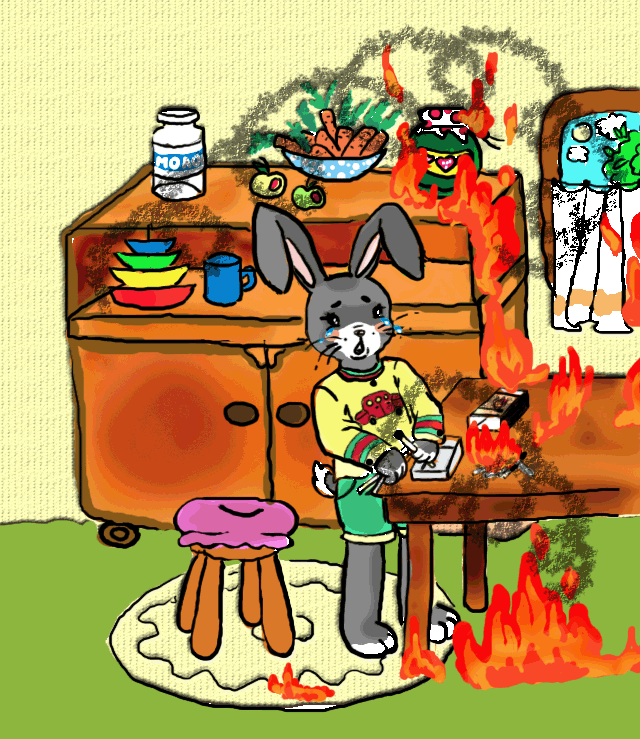 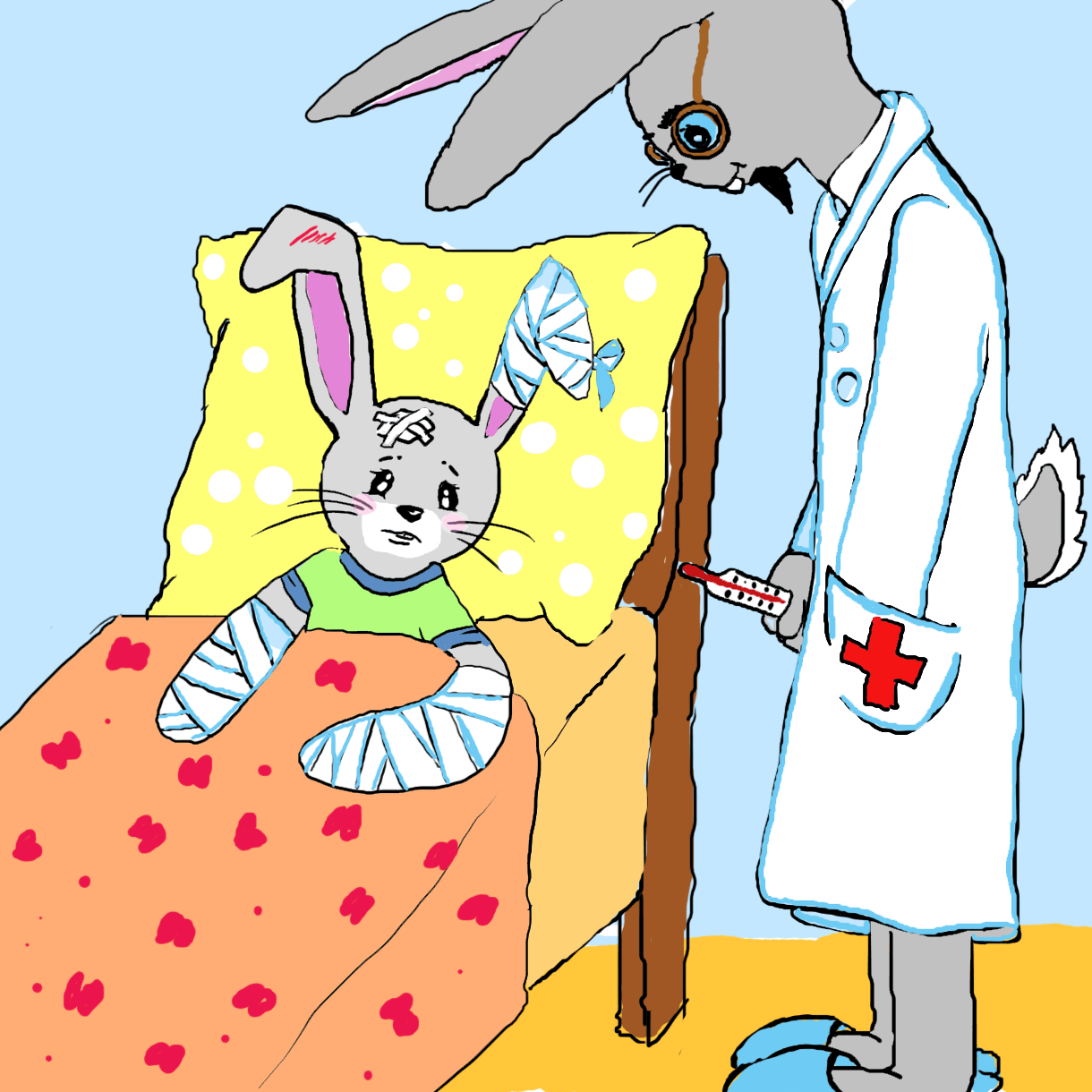 Енот несётся с топором, Бобёр с ведром бежит, 
 Но всё напрасно. Зайца дом ещё сильней горит. 
 Но, вдруг, огонь стал угасать и перестал гореть. 
 Зверушки радостно кричат, 
 - Да здравствует, Медведь! 
 Медведь от смерти Зайца спас, пожар он погасил. 
 Медведю слава! Он – герой! Огонь водой залил!
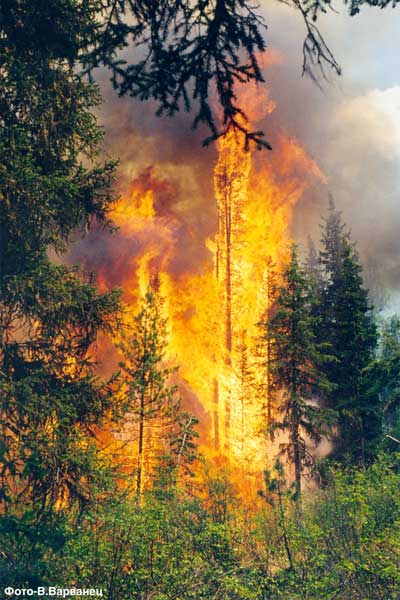 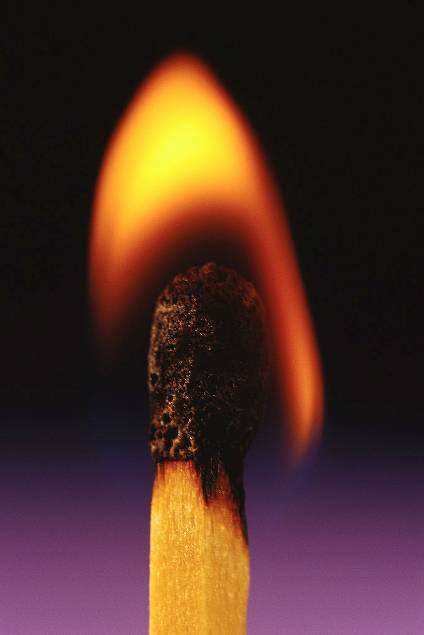 Не играй, дружок, со спичкой, 
Помни ты, она мала,
Но от спички-невелички
Может дом сгореть дотла.
Младшим братьям и сестричкам
Дошколята говорят:
«Крепко помните, что спички
Не игрушка для ребят!» 
(Б. Миротворцев)
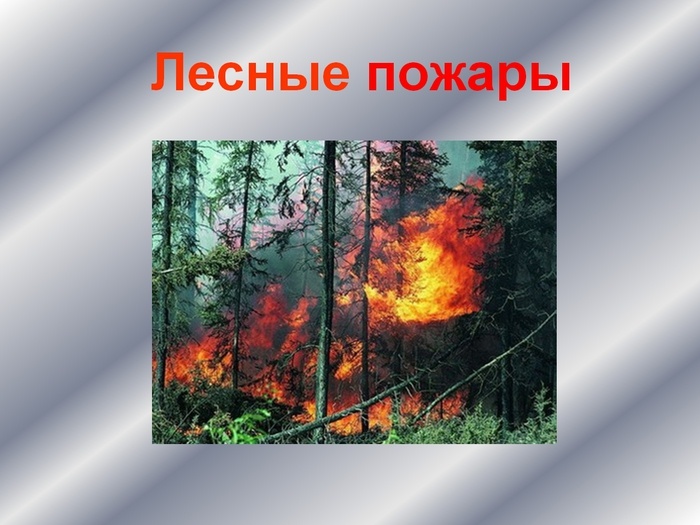 Запомните, дети,
 Правила эти:
 Ты о пожаре услыхал,
 Скорей об этом дай сигнал!
Пусть помнит каждый гражданин
 Пожарный номер — 01!
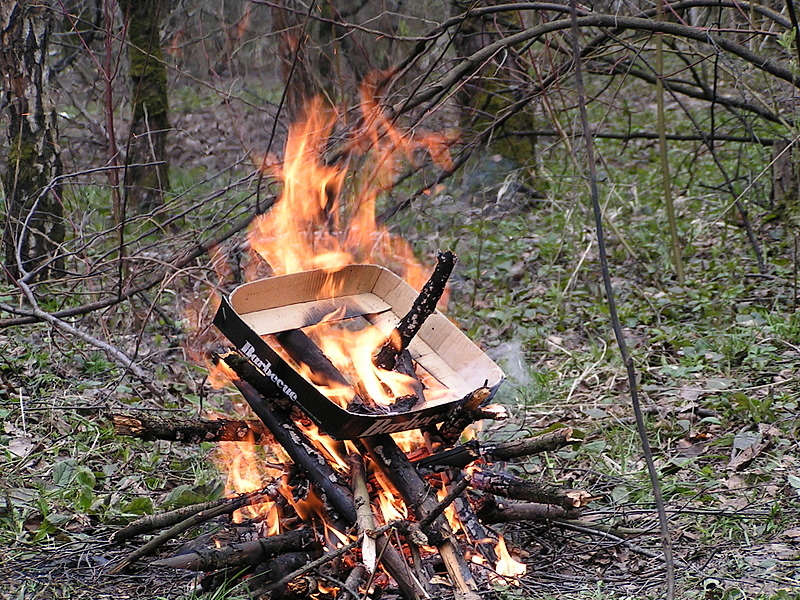 Большую опасность представляют собой костры, которые люди разводят в лесу или вблизи строений.
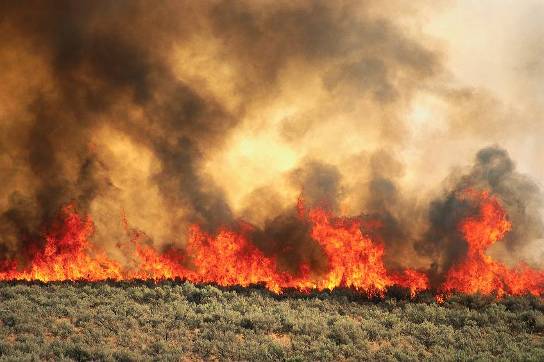 Люди, как правило, забывают потушить костер, и тогда раздуваемые ветром искры разлетаются на большие расстояния, образуя новые очаги возгораний.
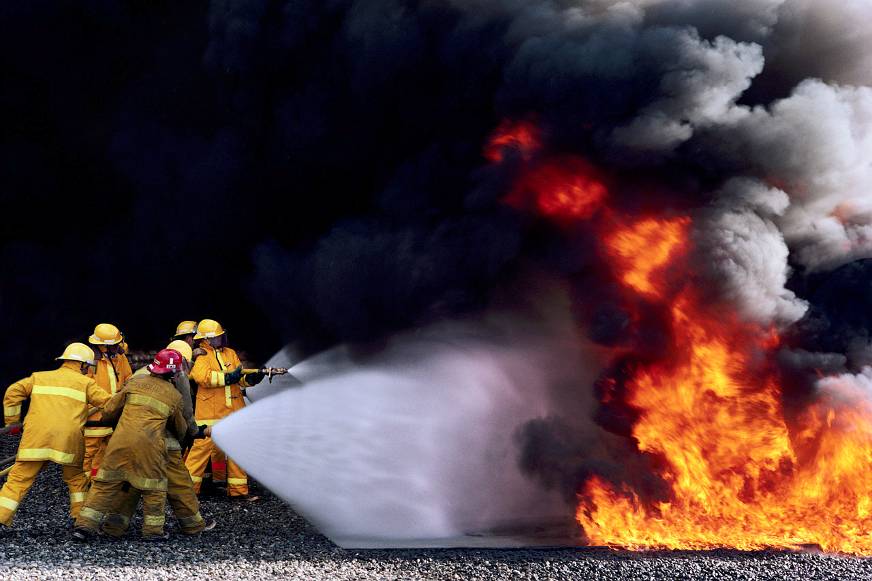 Когда случается пожар, на помощь приходят пожарные
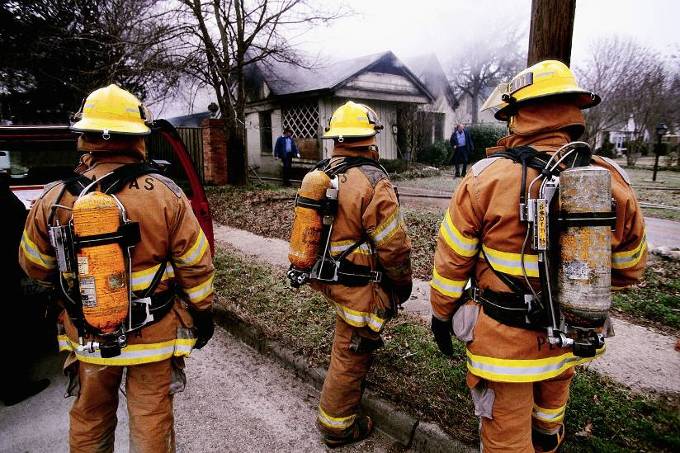 Пожарные одеты в специальные огнеупорные костюмы, а голову защищает каска.
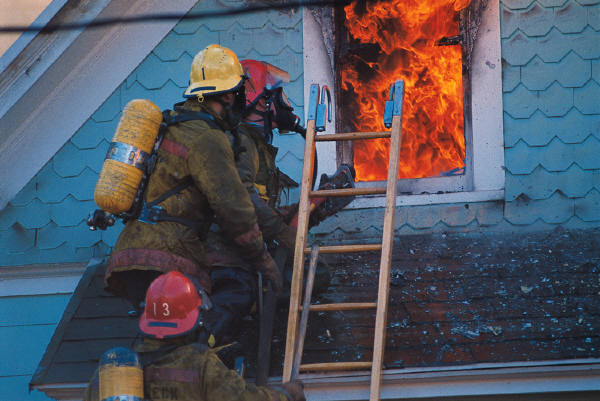 Быть пожарником – очень опасная и рискованная профессия.
.
1. Если огонь небольшой, можно попробовать сразу же затушить его, набросив, например, на него плотную ткань, одеяло или вылив кастрюлю воды.
2. Если огонь сразу не погас, немедленно убегай из дома в безопасное место. И только после этого звони в пожарную охрану по телефону «О 1» (табличка) или попроси об этом соседей. 
3. Если не можешь убежать из горящей квартиры, сразу же позвони по телефону «01» и сообщи пожарным точный адрес и номер своей квартиры. После этого из окна зови на помощь соседей и прохожих.
4. Если чувствуешь, что задыхаешься от дыма, опустись на корточки или продвигайся к выходу ползком - внизу меньше дыма.
5. При пожаре в подъезде никогда не садись в лифт. Он может отключиться, и ты задохнешься.
6. Ожидая приезда пожарных, не теряй головы и не выпрыгивай из окна. Тебя обязательно спасут.
7. Когда приедут пожарные, во всем их слушайся и не бойся. Они лучше знают, как тебя спасти
Памятка как вести себя при пожаре!
Орден 
"За заслуги
 перед Отечеством
Орден 
Мужества
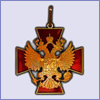 Пожарное дело- для крепких парней,Пожарное дело- спасение людей,Пожарное дело-отвага и честь,Пожарное дело- так было и есть!
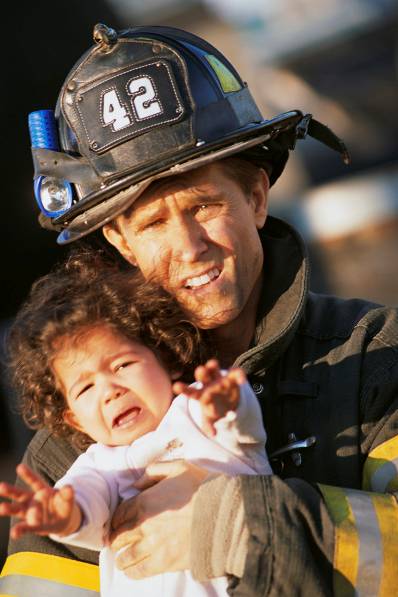 Спасибо за внимание!!!